Advance Organizer: Lernfeld 1 – Die eigene Rolle im Betrieb mitgestalten und den Betrieb präsentieren
„Die Schülerinnen und Schüler besitzen die Kompetenz, ihre Rolle innerhalb des Betriebs aktiv zu gestalten und ihren Betrieb zu präsentieren.“
Berufsbildungsgesetz
§§
Rolle als Auszubildender und als zukünftiger Arbeitnehmer darstellen
Inhalte und Regelungen des Ausbildungsvertrages erkunden
§§
§§
Berufsbildungsgesetz, Jugendarbeitsschutzgesetz
Rechte und Pflichten in der Ausbildung analysieren
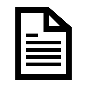 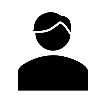 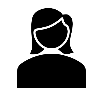 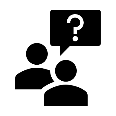 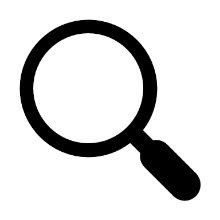 Informationsbeschaffungsstrategie, Elaborationsstrategie
Mitbestimmungsrechte der JAV darstellen
§§
Ausbildungsbetrieb kriteriengeleitet präsentieren
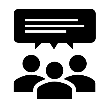 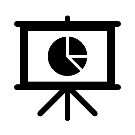 Produktionsfaktoren
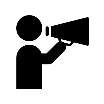 Wirtschaftskreislauf
Vertretungsvollmachten
Eigene Stellung im Betrieb erfassen
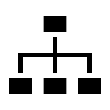 Fort- und Weiterbildungsmöglichkeiten erkunden
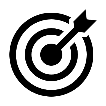 Schwierige Situationen bewältigen
§§
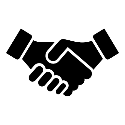 Aufgabenstellungen selbstständig und eigenverantwortlich erledigen
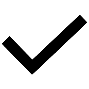